See Something,
Text Something
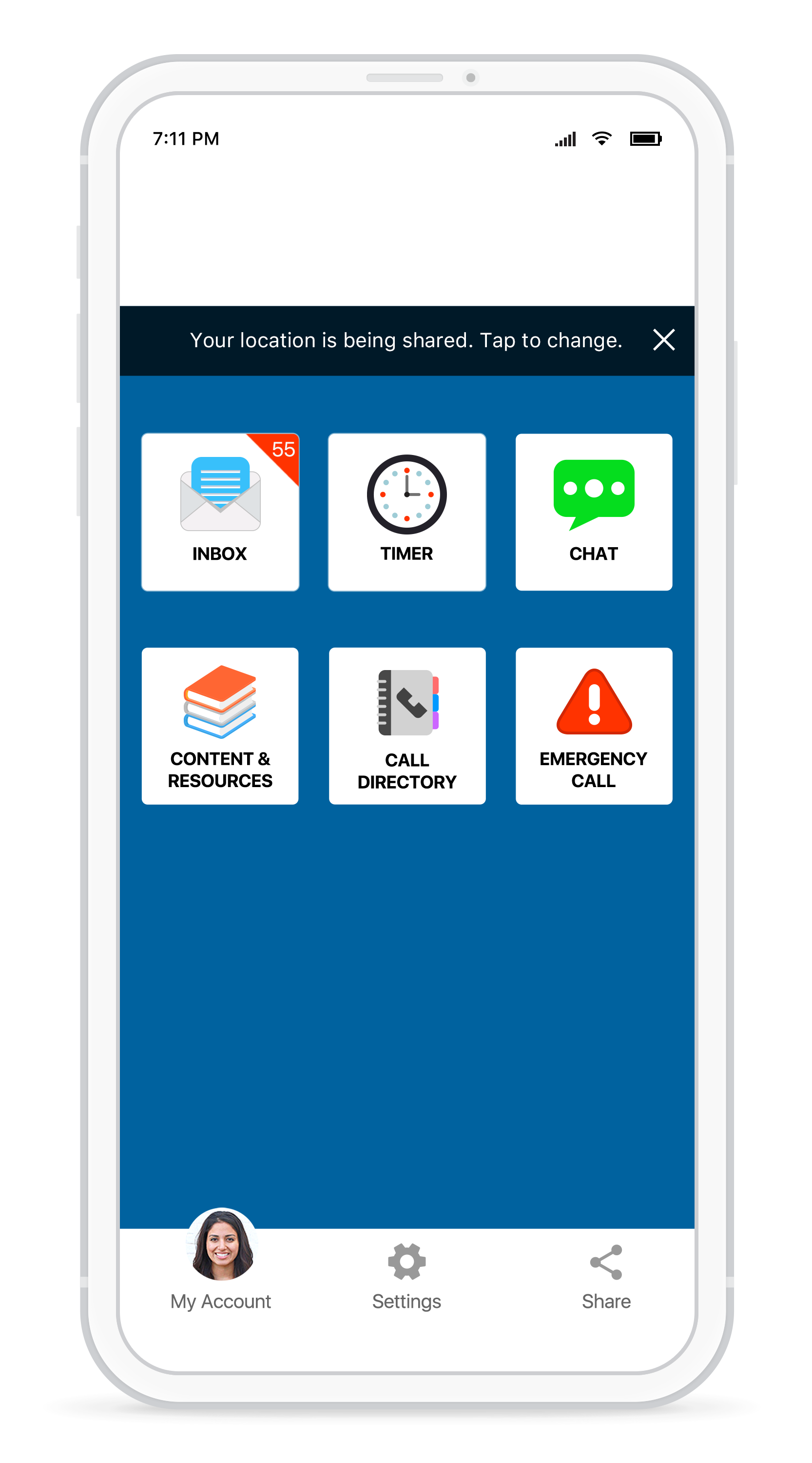 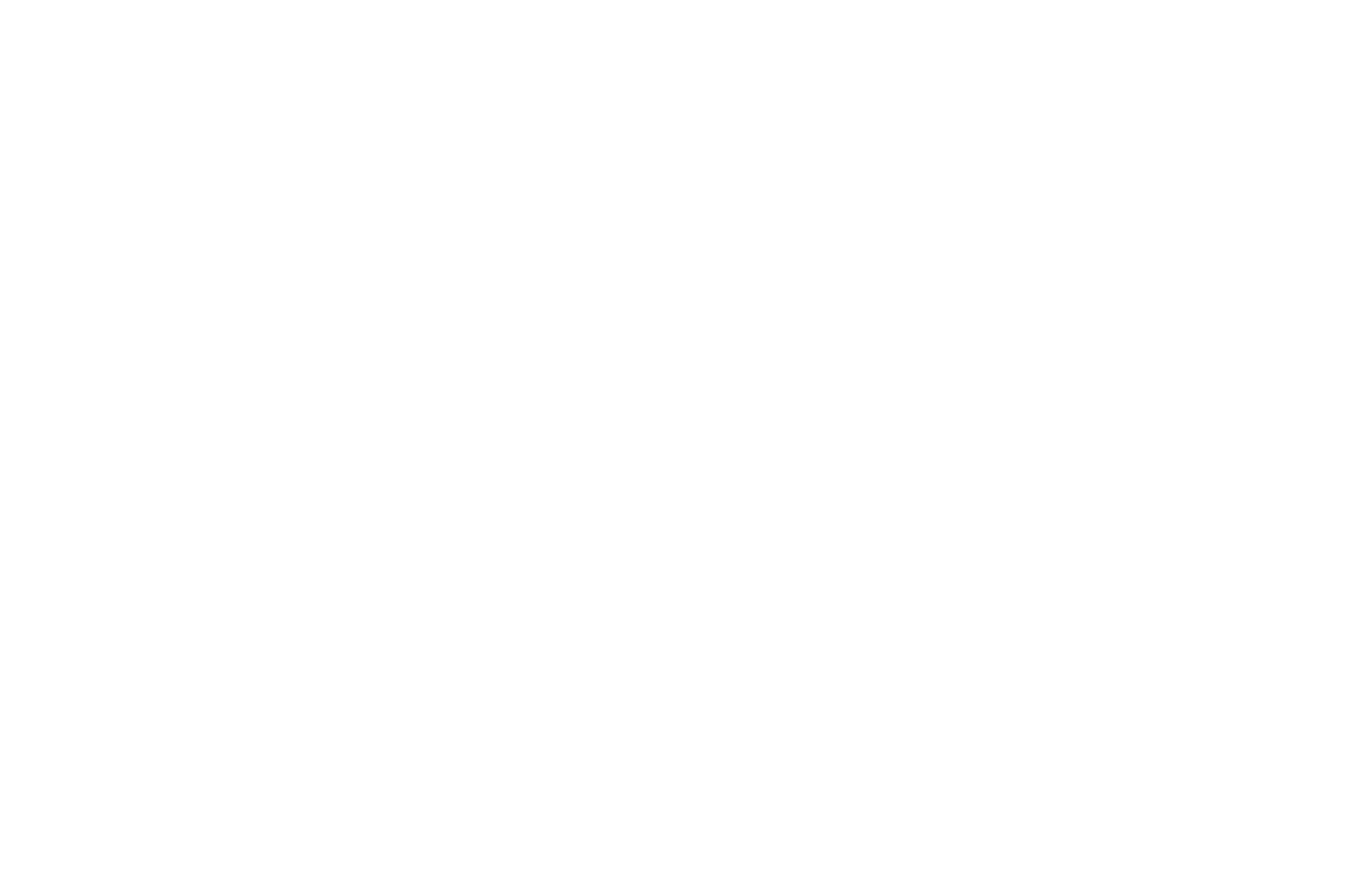 Stay connected and receive important campus notifications, communicate with
campus safety, and gain access to resources and documents you need most.
RaveGuardian.com
One App,
Hundreds of Campus Resources
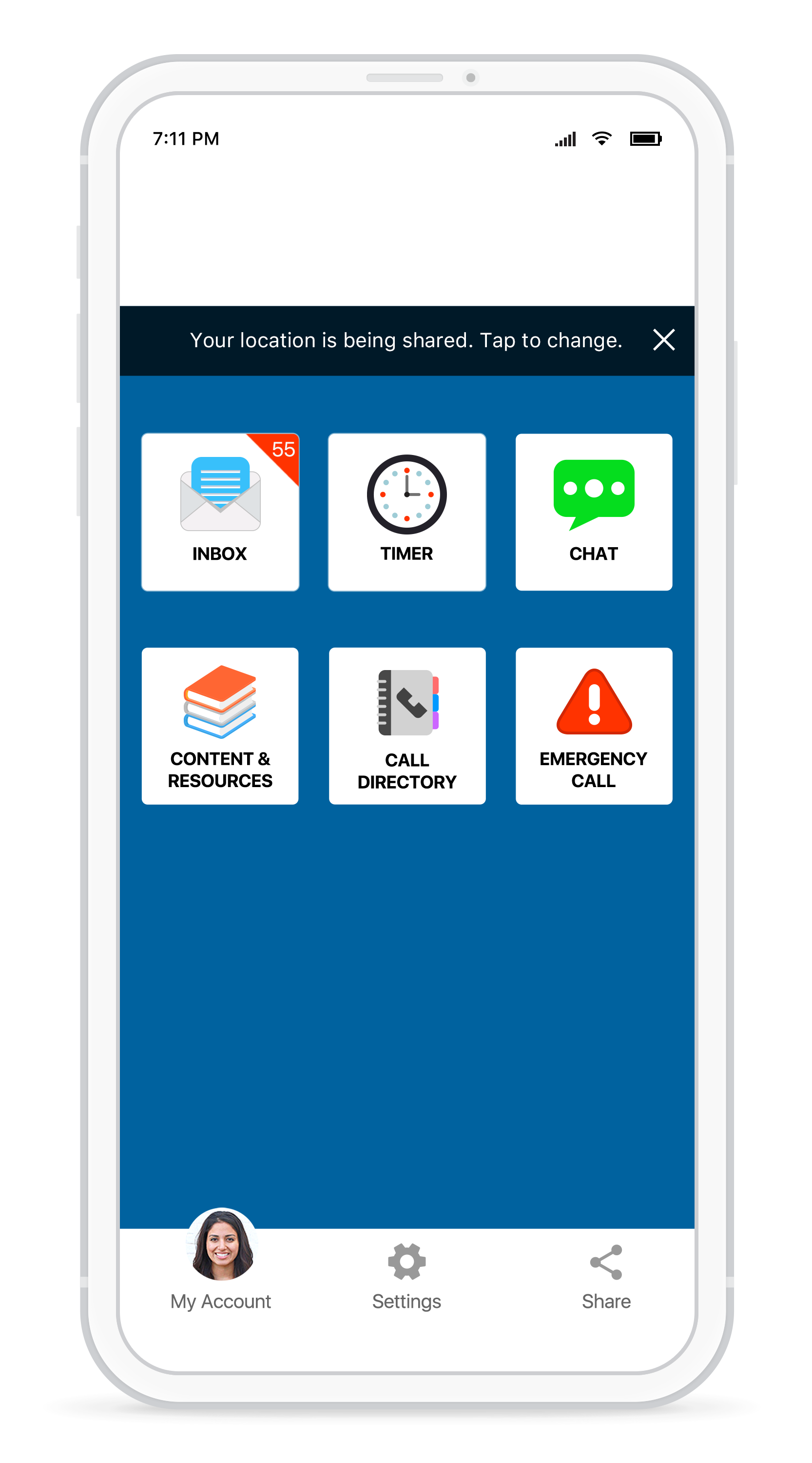 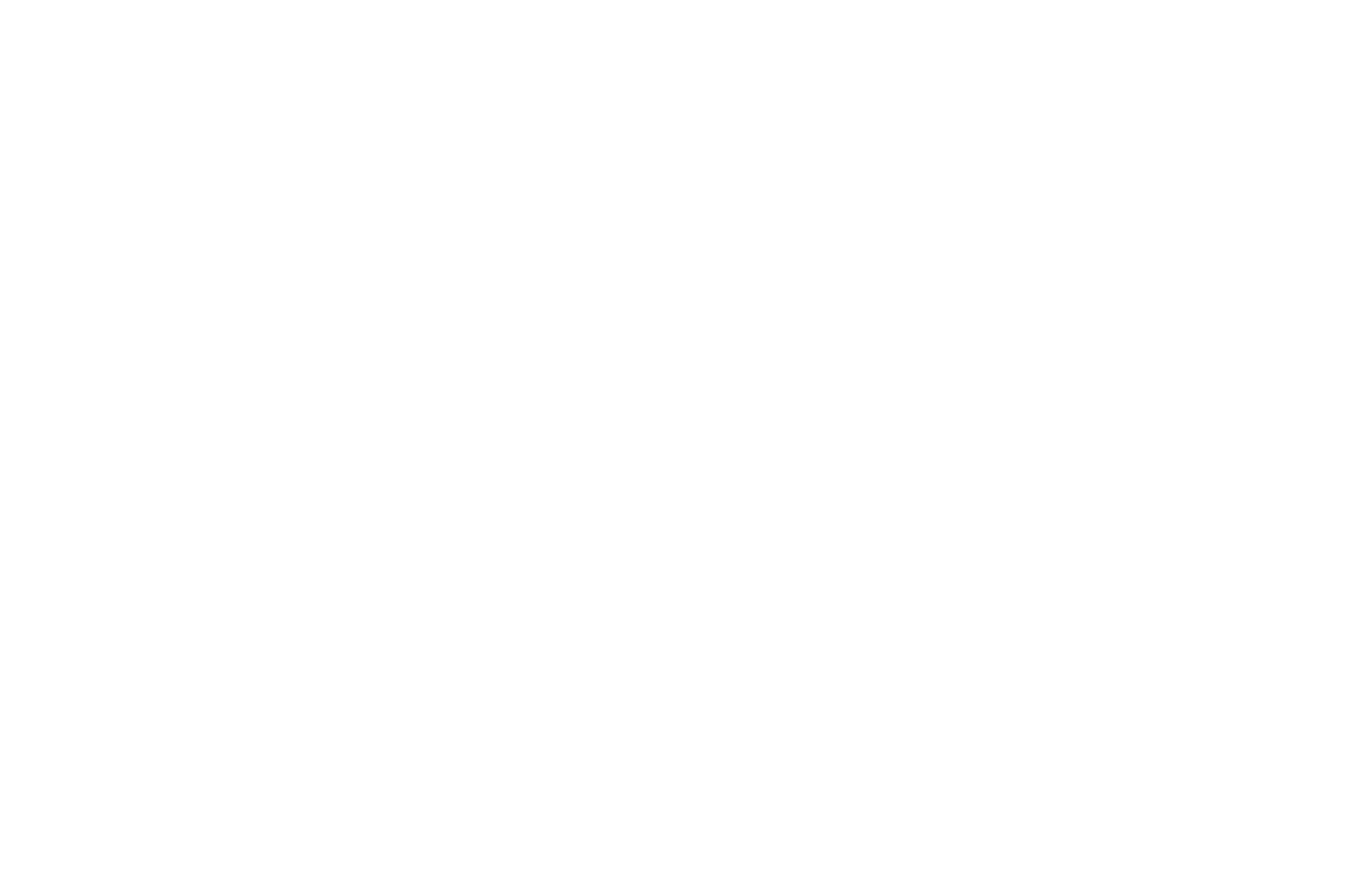 Stay connected and receive important campus notifications, communicate with
campus safety, and gain access to resources and documents you need most.
RaveGuardian.com
Make Your Mom Happy
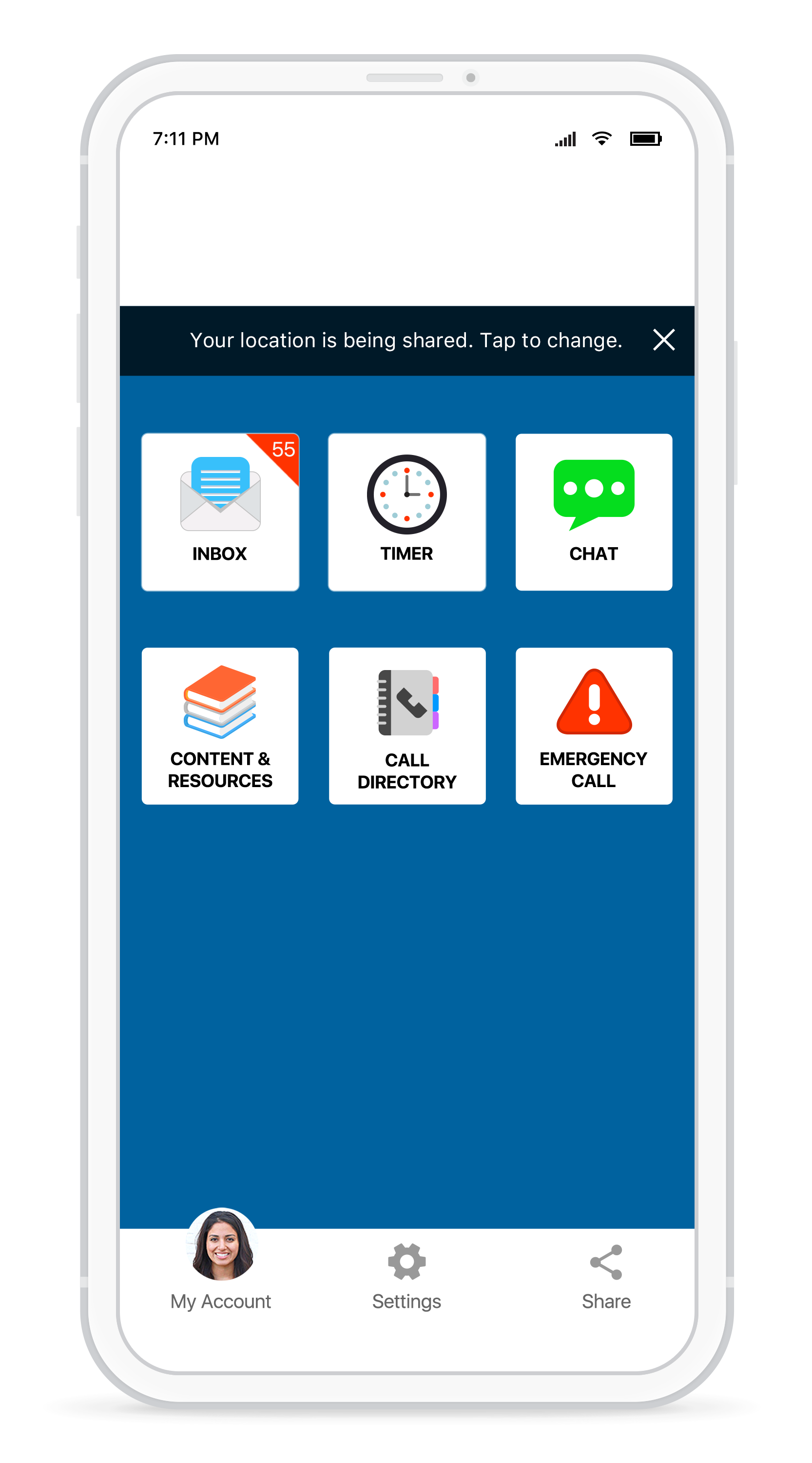 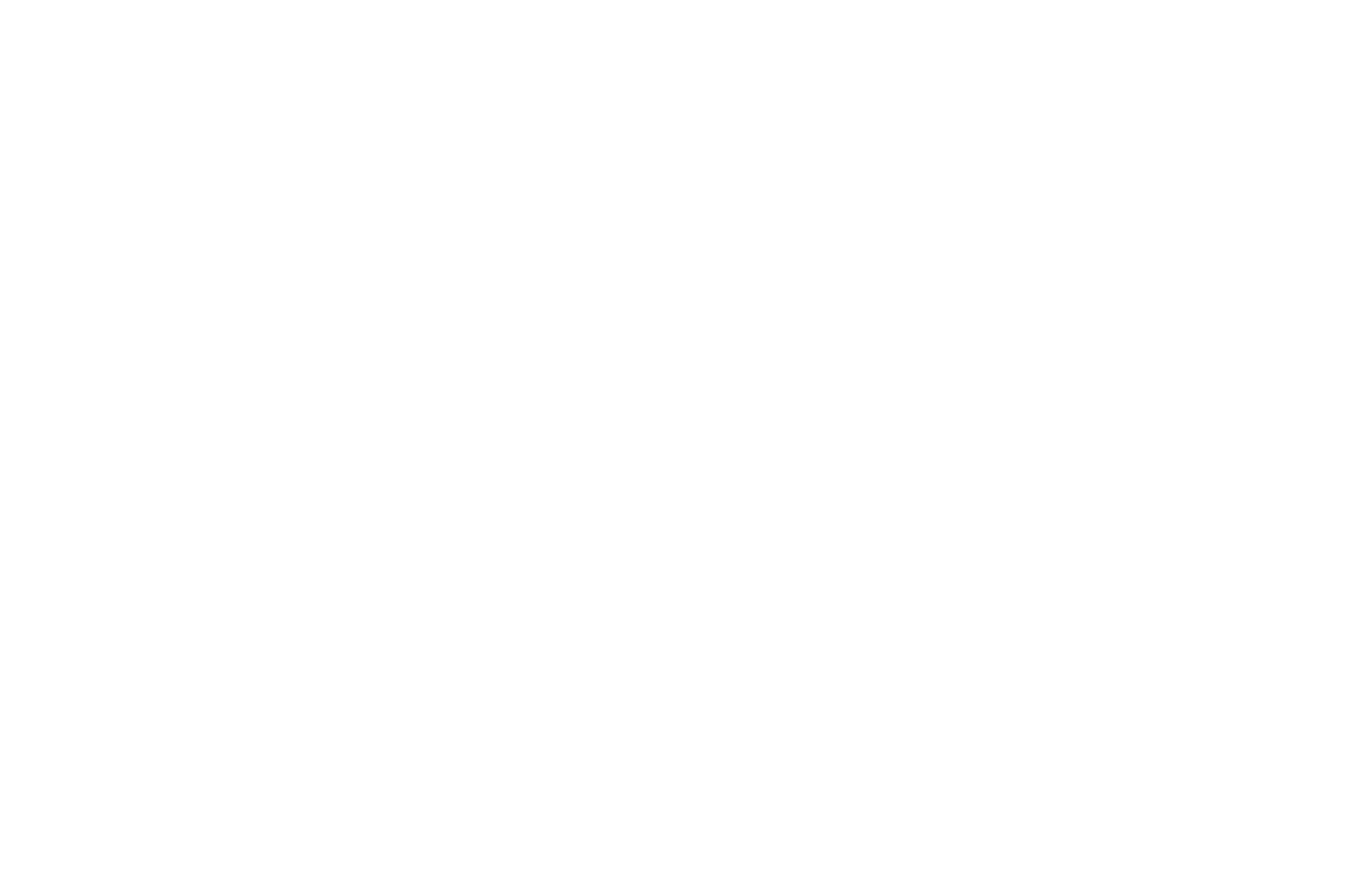 Stay connected and receive important campus notifications, communicate with
campus safety, and gain access to resources and documents you need most.
RaveGuardian.com